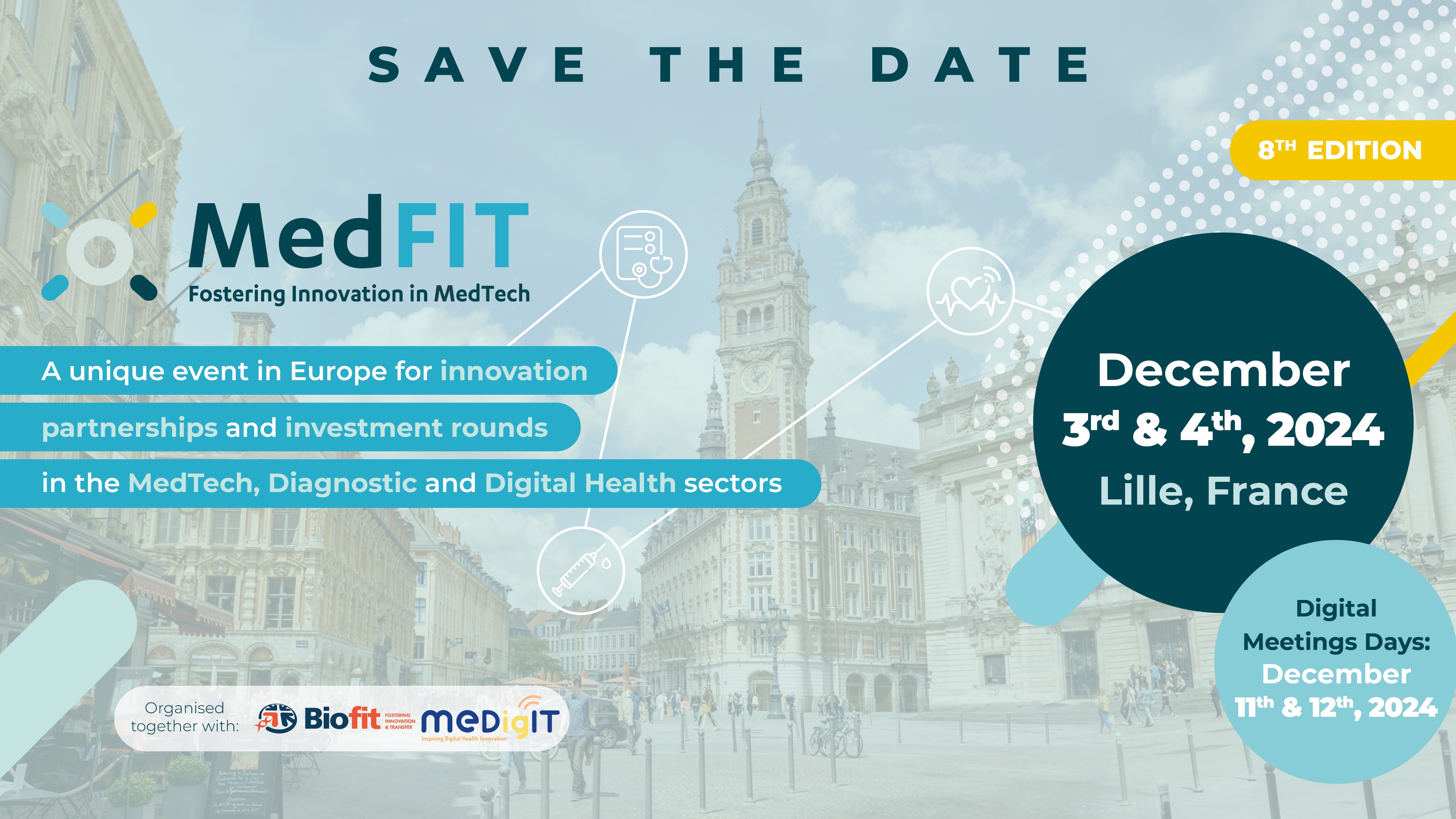 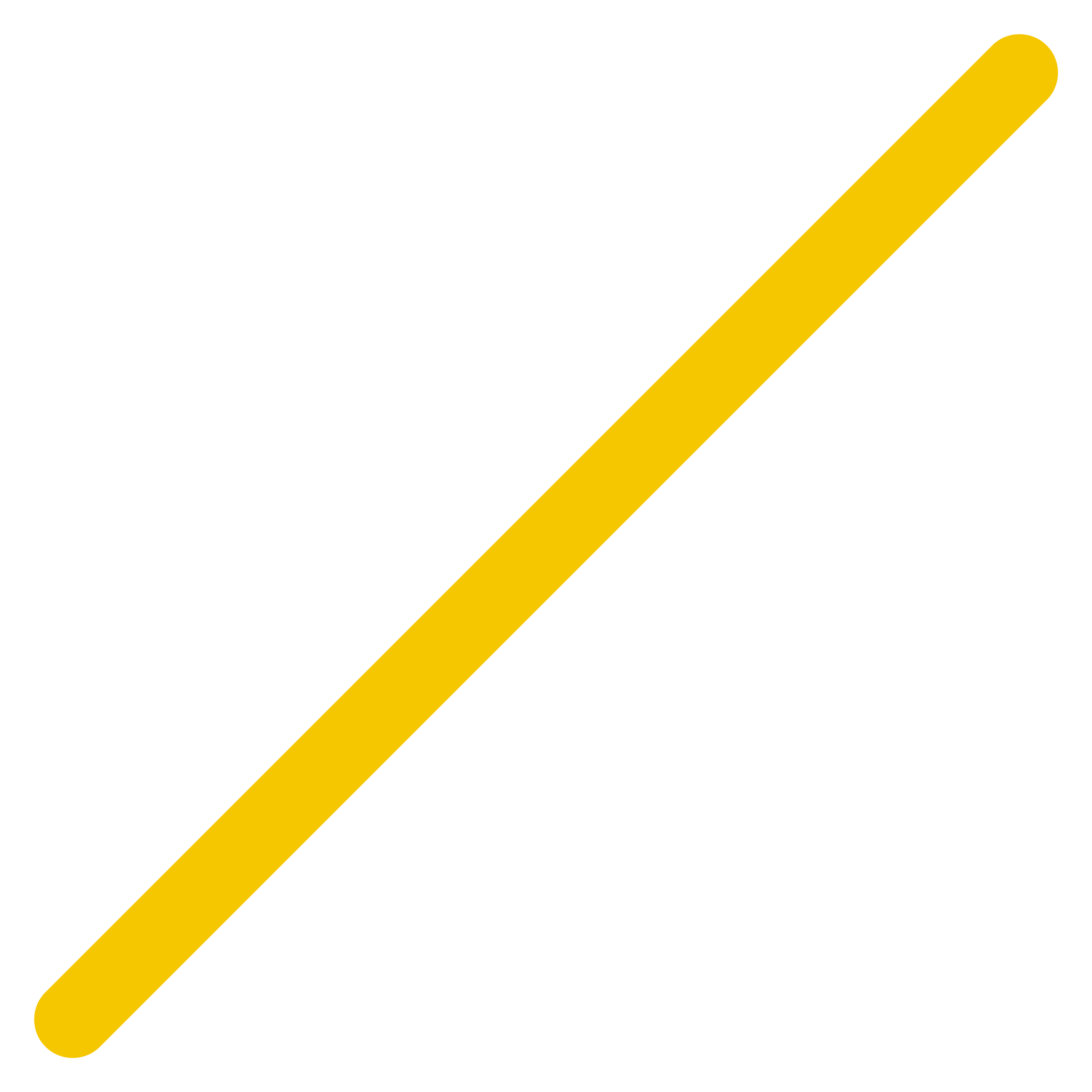 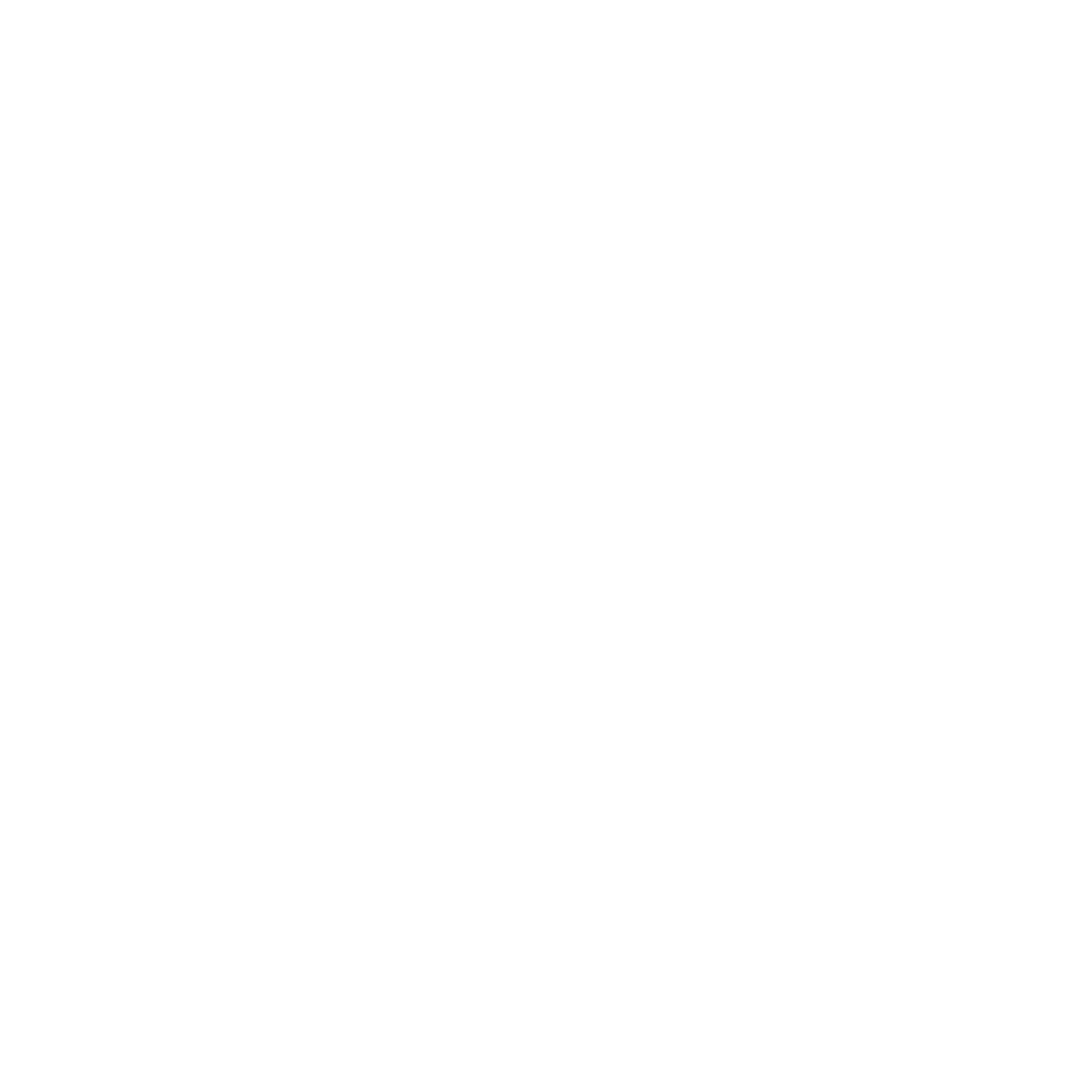 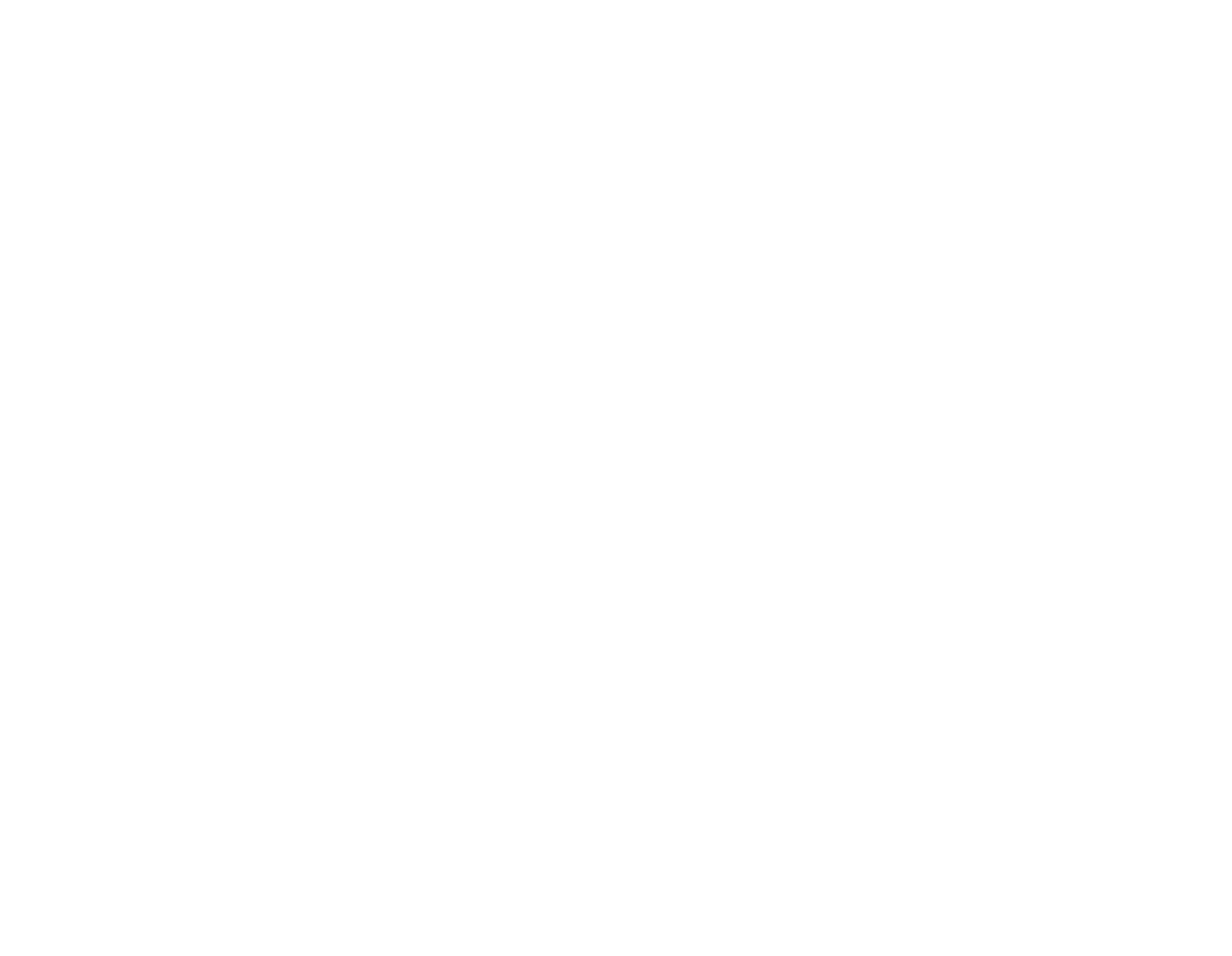 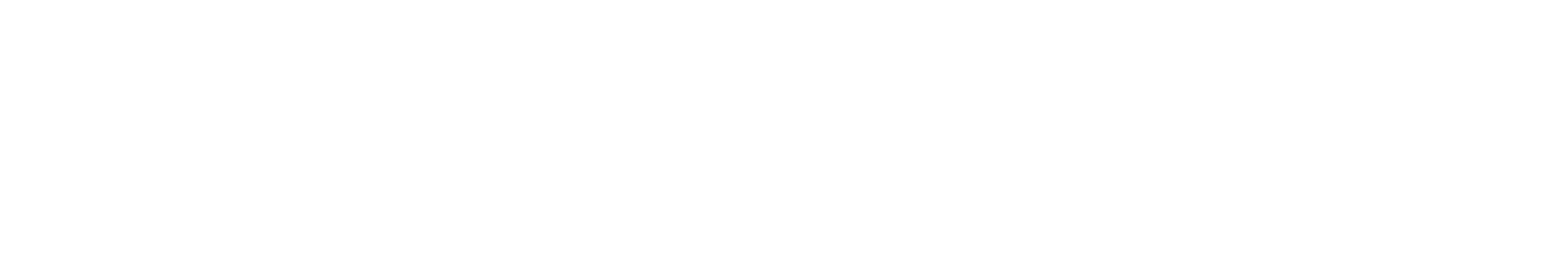 Start-up Slams
Guidelines
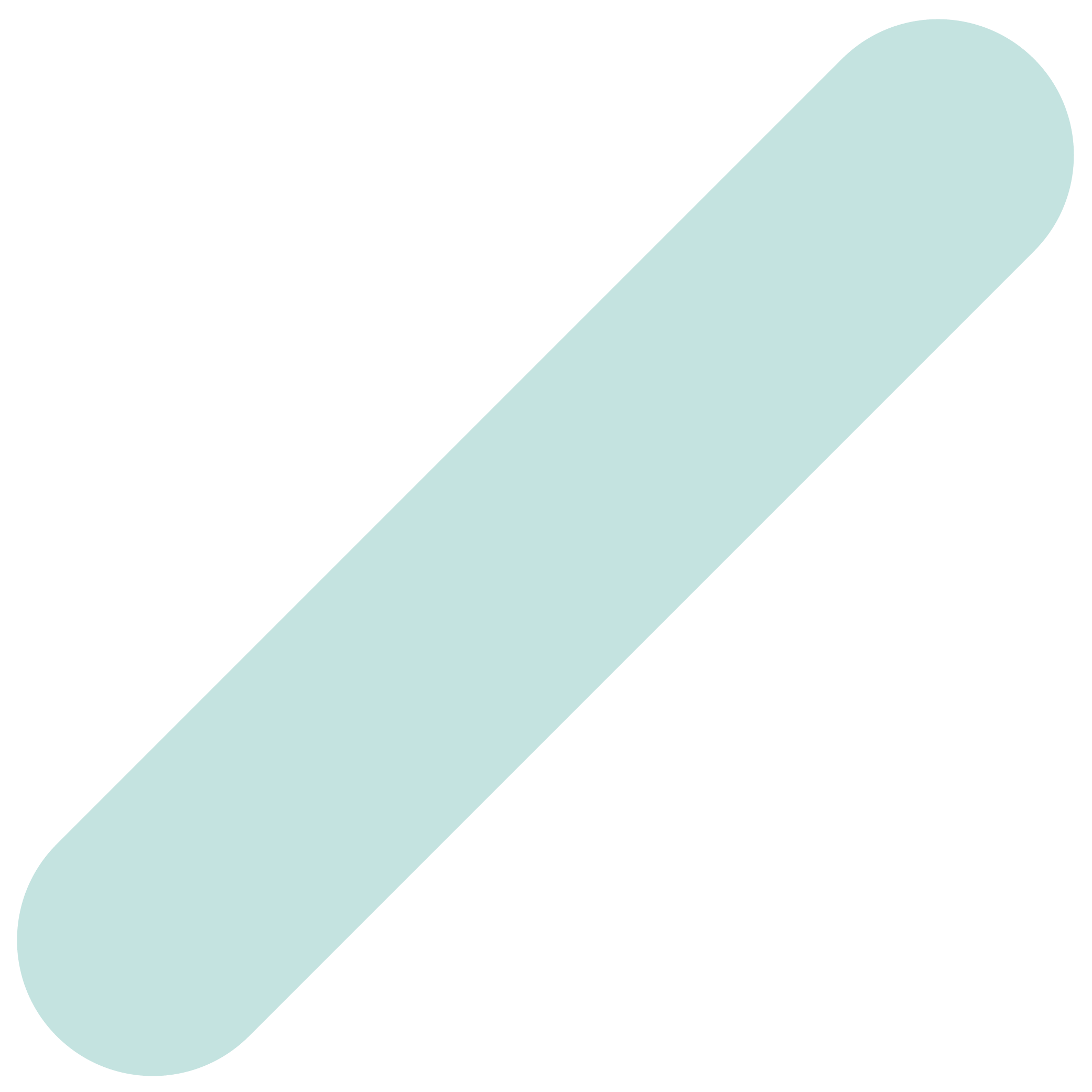 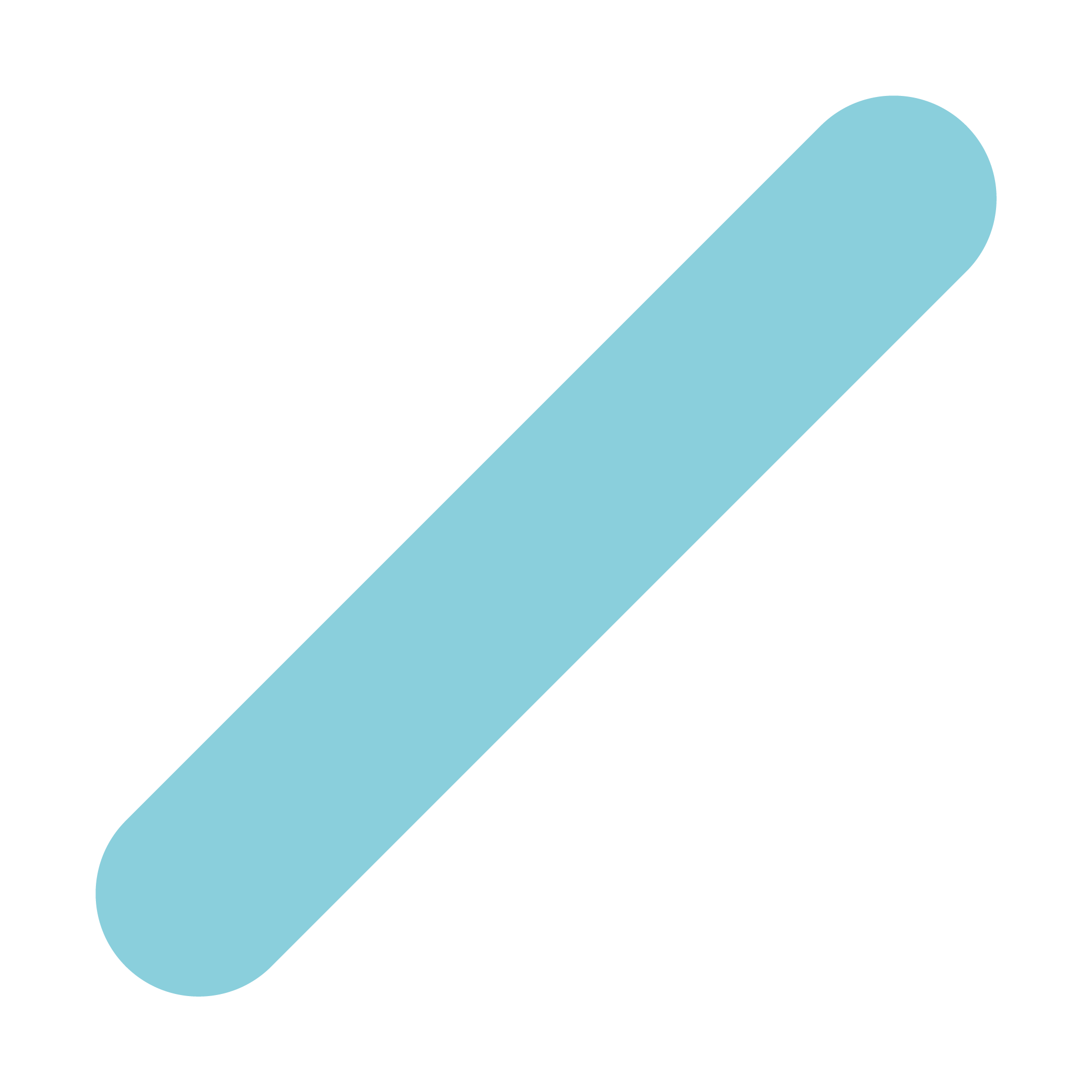 PITCH GUIDELINES
OBJECTIVES

Provide the guidance you need to effectively communicate your business idea.

Encourage you to think through the aspects of your business the same way VCs will be assessing it.

Help you to sell your idea to the audience composed of investors, industrials, potential partners… in 5 minutes!

Remember that you will be evaluated on 3 major sets of criteria:
The impact of the innovation
The implementation capacity
The quality of your pitch


“A start-up is, at the core, an idea. And an idea is only as good as its communication.”
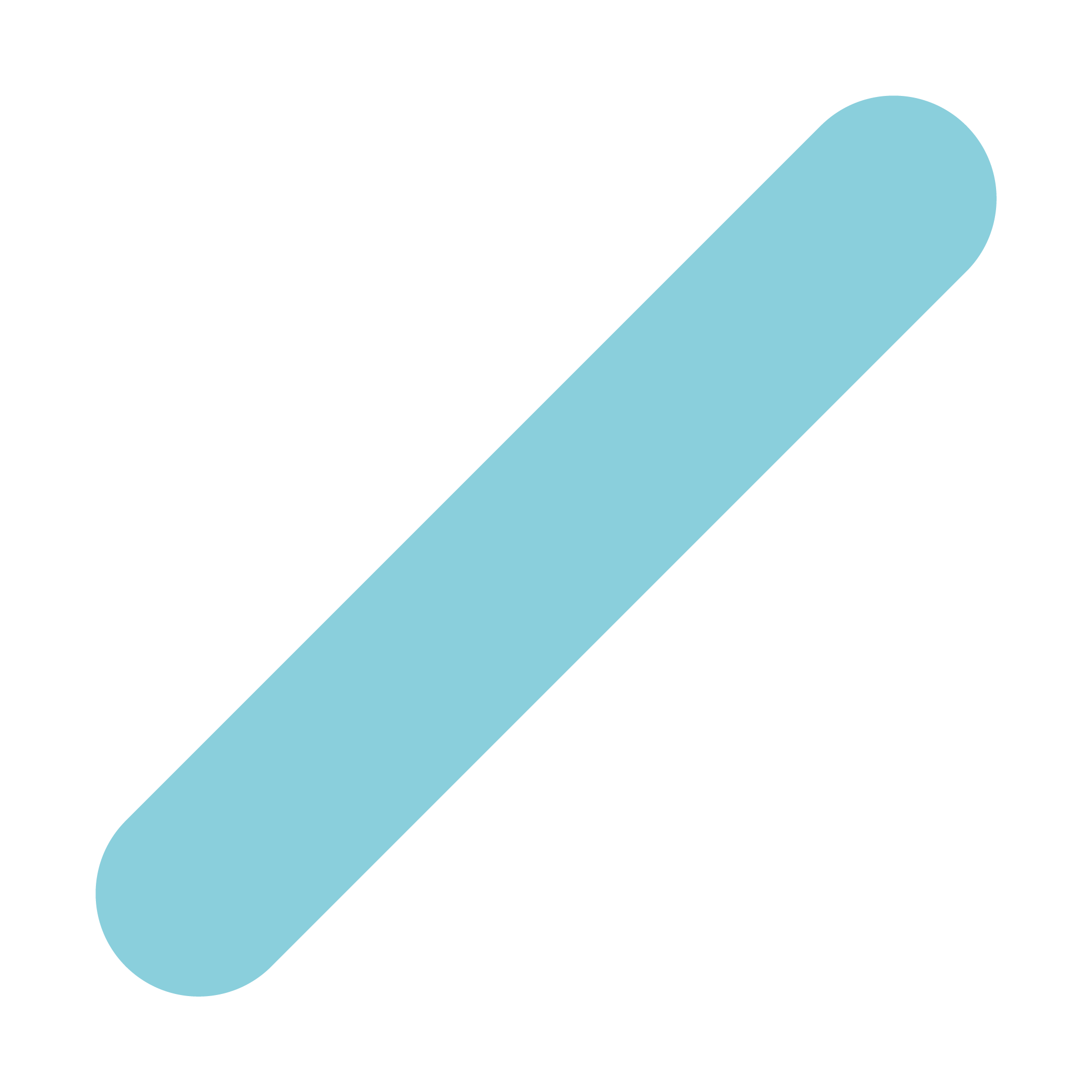 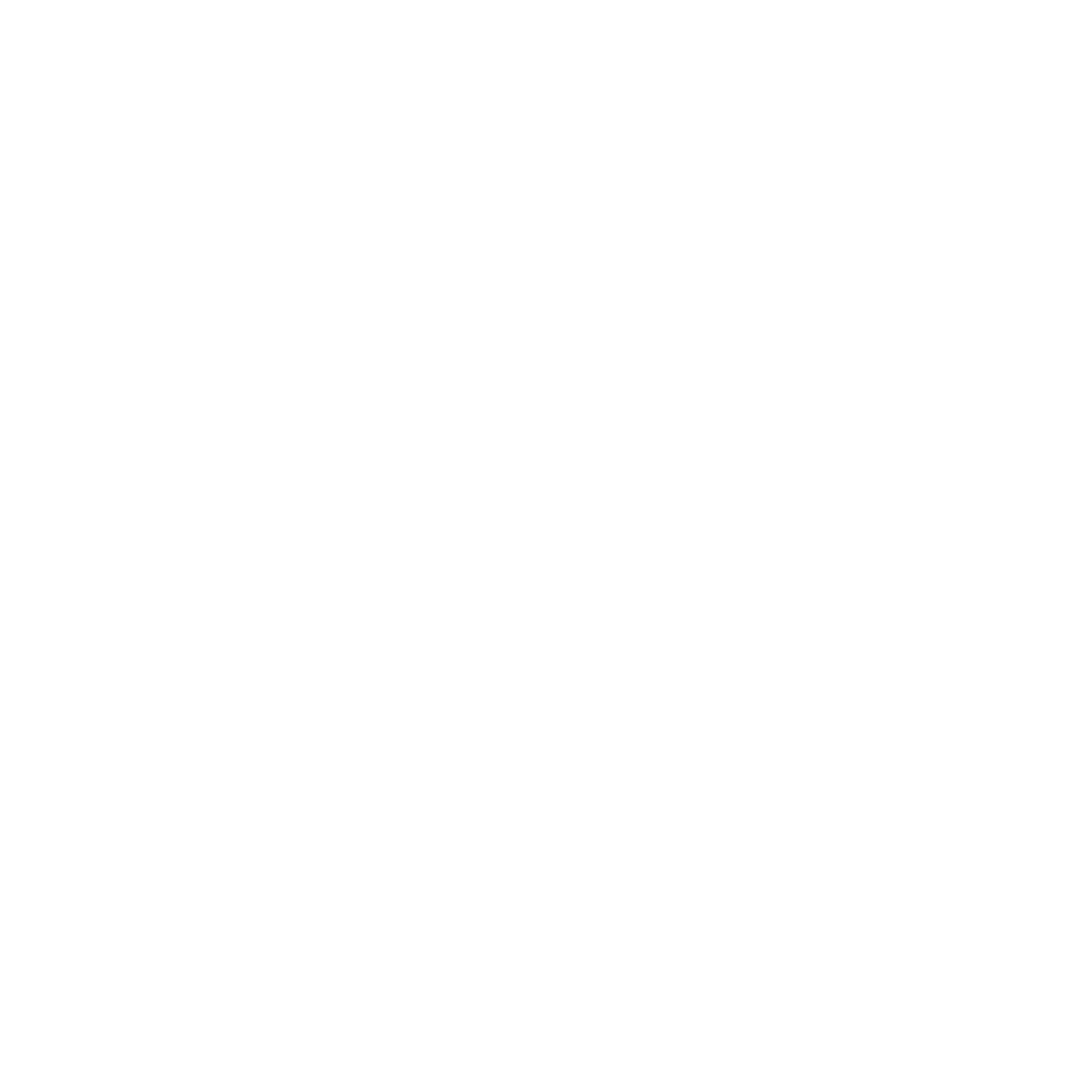 DO
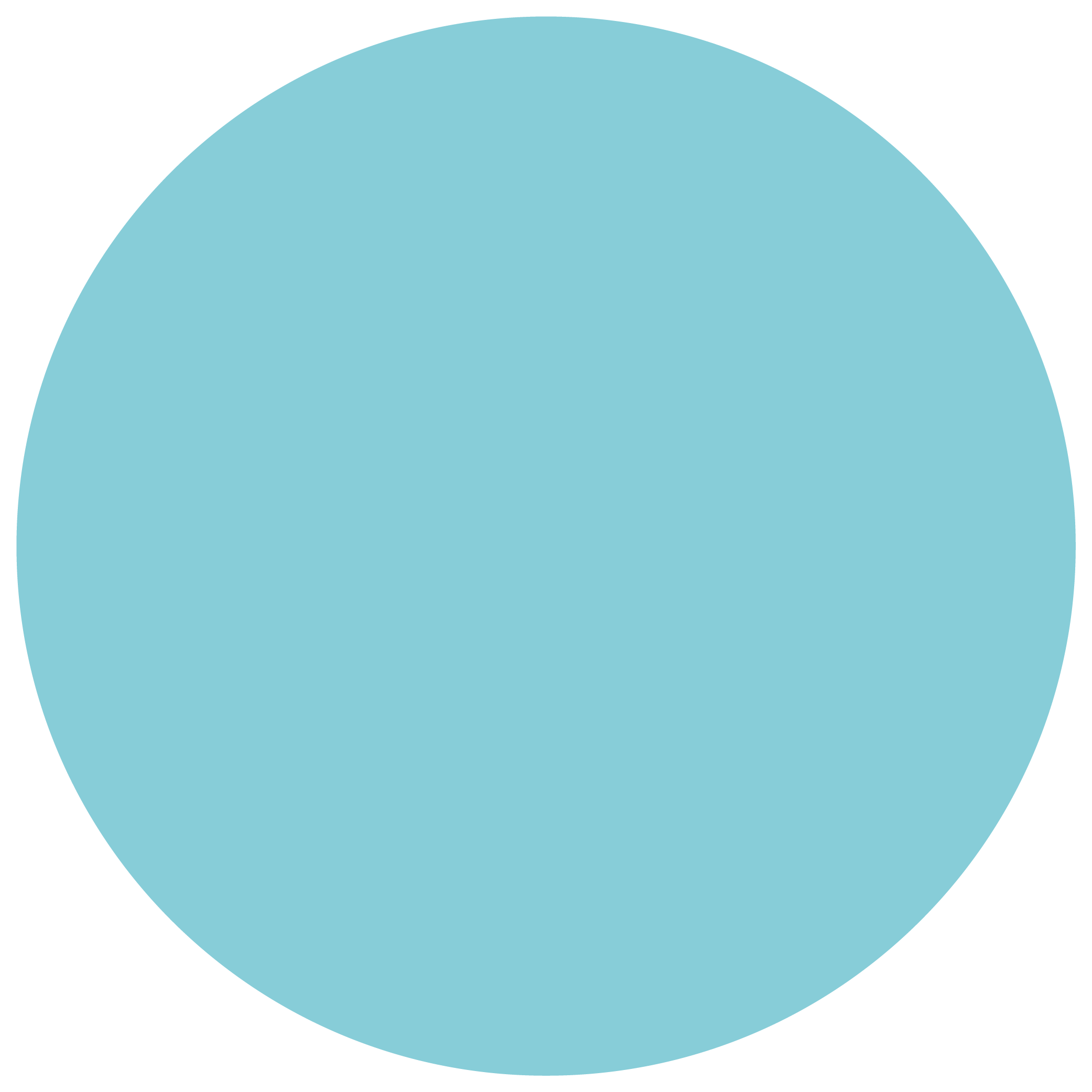 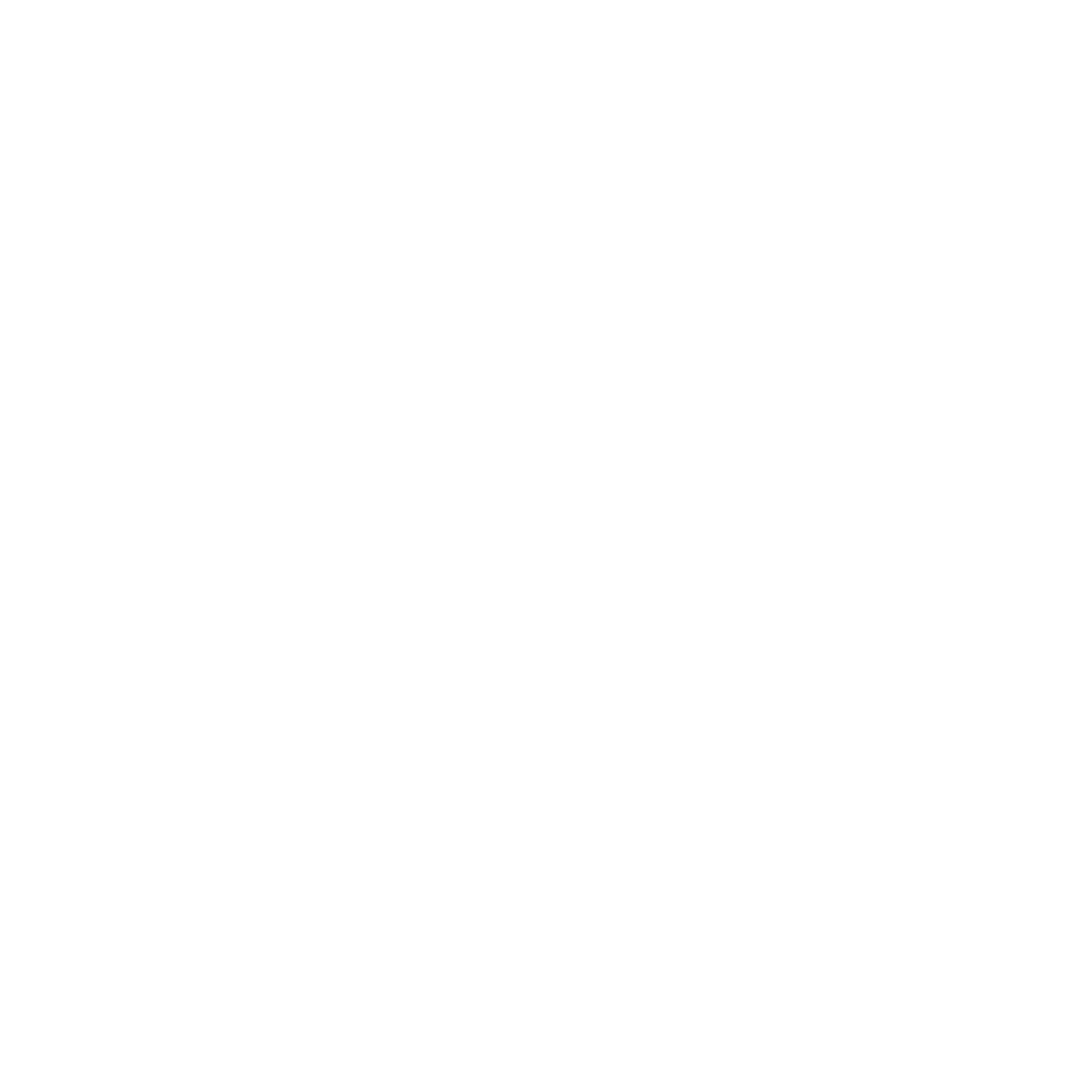 Mind the time​
Prove that your team is the best one​
Focus!​
Metrics matter​
Showing is better than telling​
Convey a clear differentiator​
Set realistic goals​
Be clear, precise, and keep it simple​
Remember the audience hears your proposal for the first time
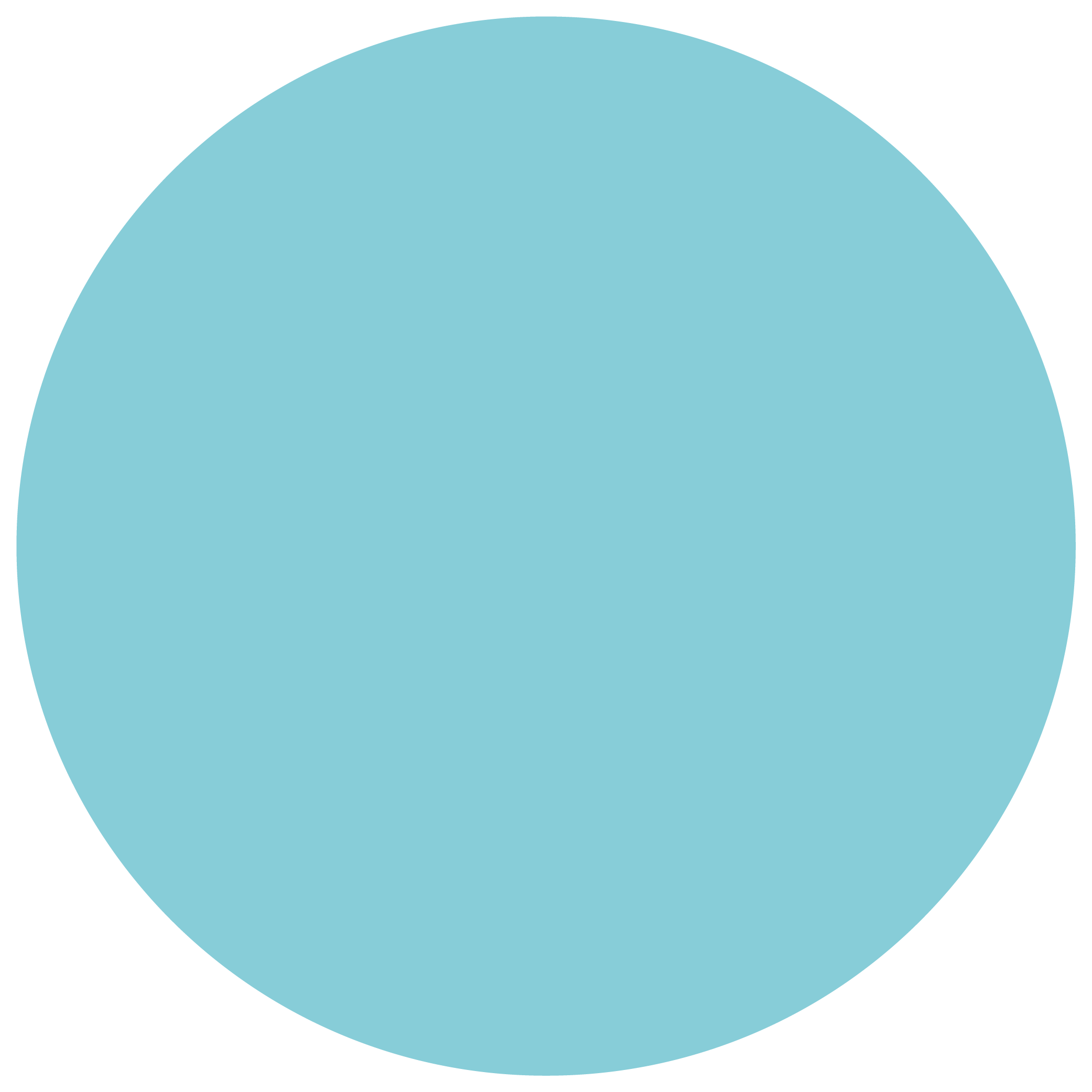 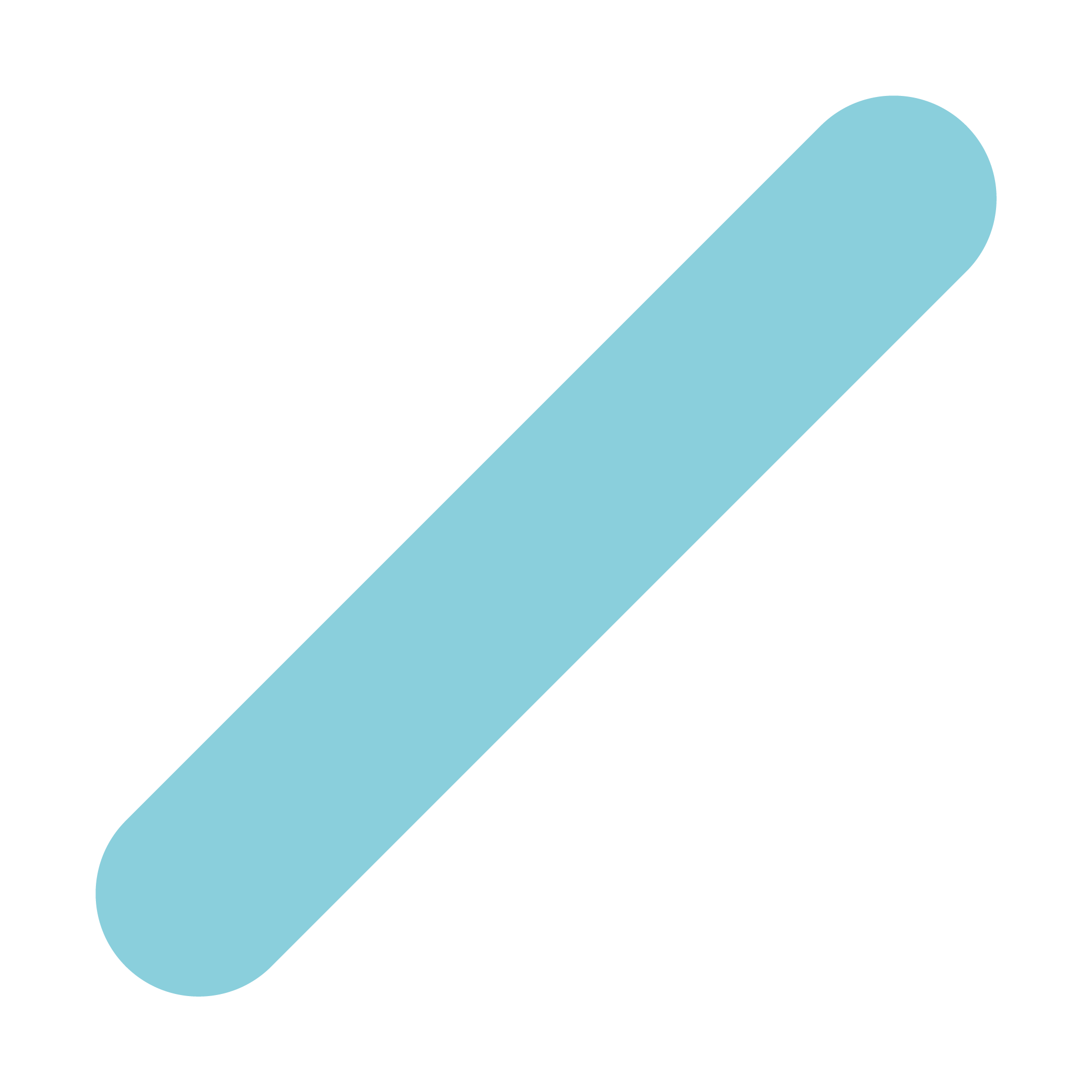 DON'T
Use acronyms
Be too technical
Add too much details
Assume the audience immediately understands your innovation
Oversell/Make promises you can’t keep
Hide risks
Go over time
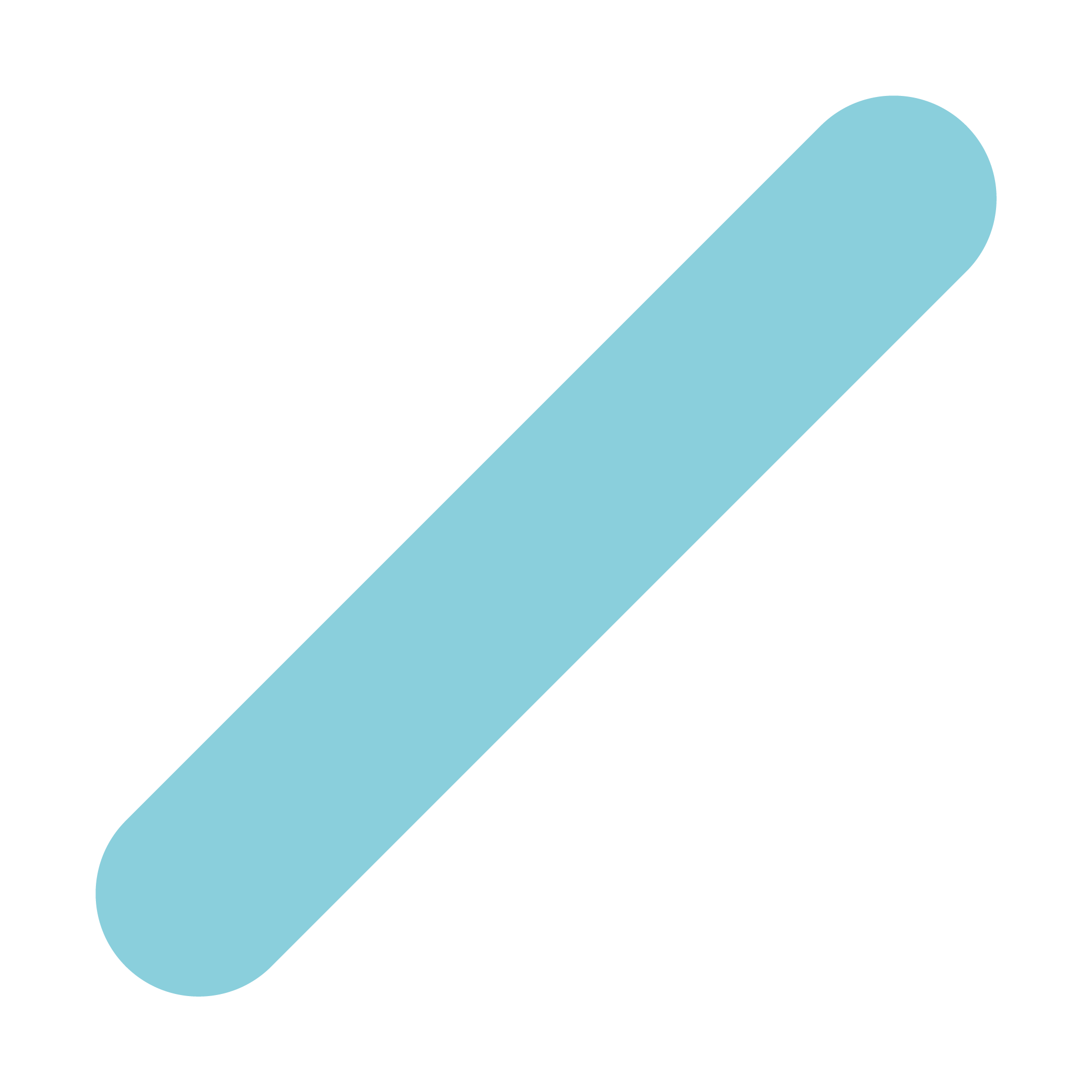 THE PRESENTATION
6 – 8 slides is ideal. Remember: less is more!
Only PowerPoint presentations will be accepted (.ppt, .pptx)
Include pictures and graphs: Showing is better than telling
Make sure you convey ONE key take-away per slide
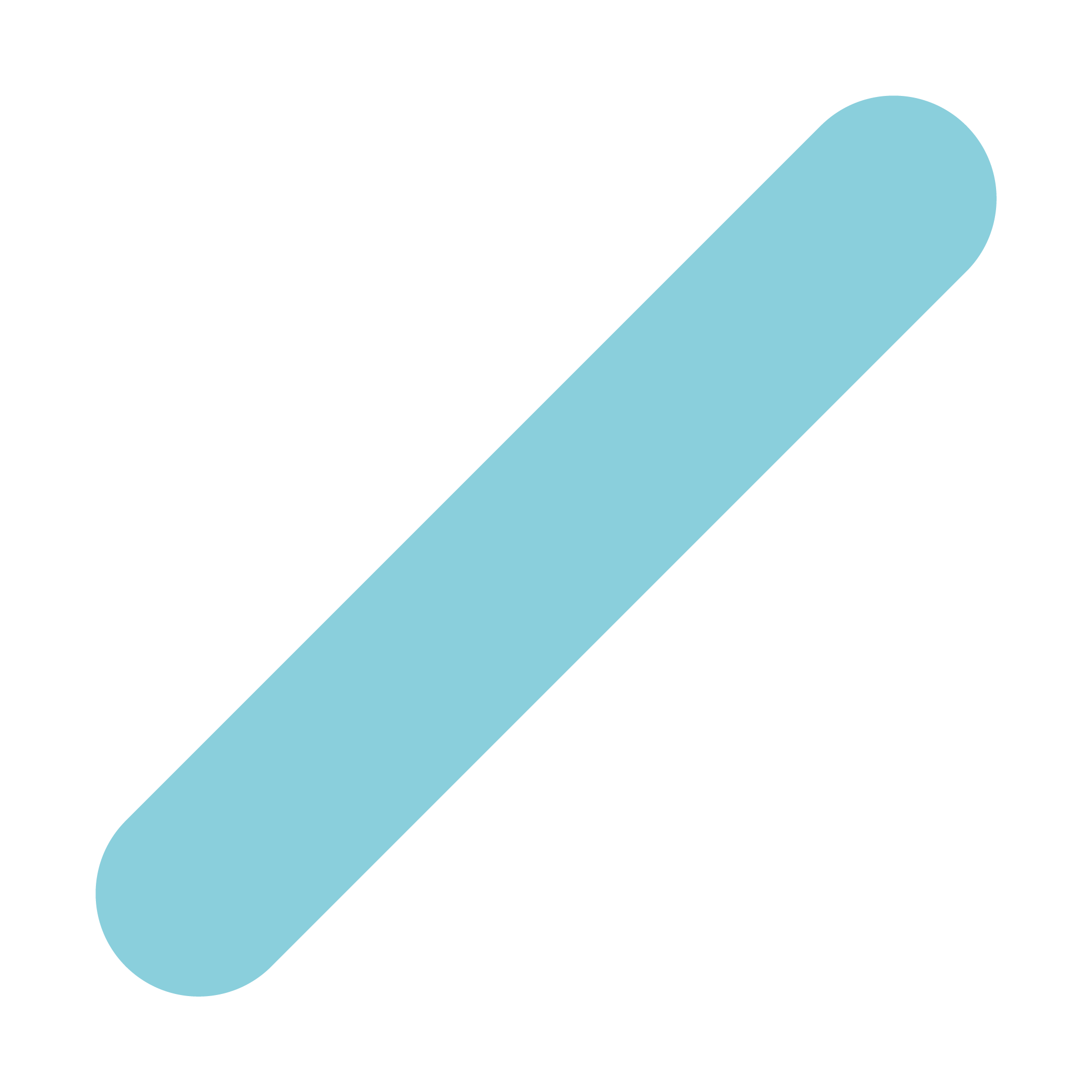 STRUCTURE OF THE PITCH
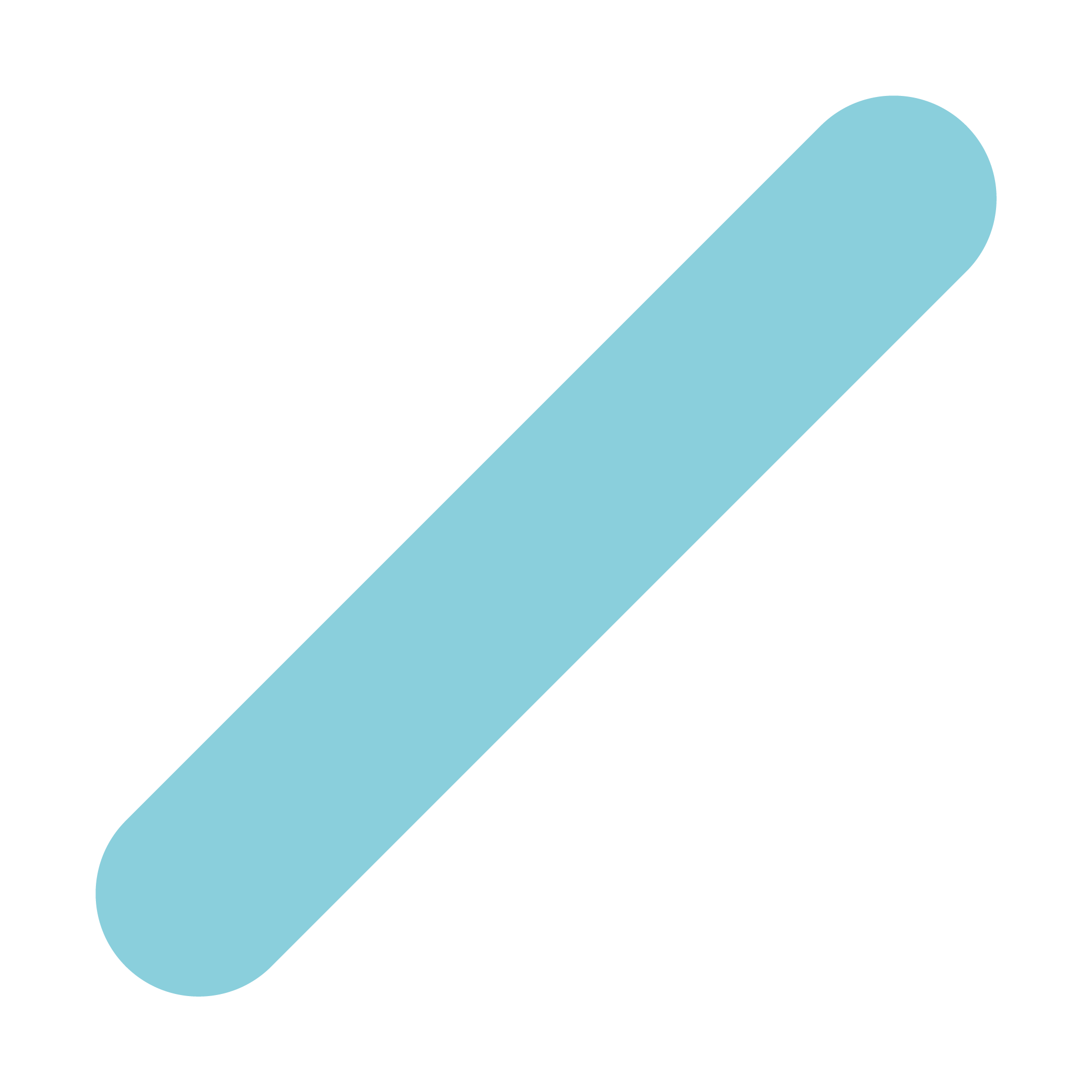 INTRODUCTION / TEAM
1 slide : 1 minute
INTRODUCTION

Define the innovation in one sentence 
Concisely state your core value proposition, including targeted markets
Tell which unique benefit you will provide to which customers
What need will you address?
Key objective:
Everyone should know the basic idea and value proposition of your company.



TEAM

Present the team
Relevant experience / Key future hires / Panel of advisors (if applicable)
Key objective:
Show that there is a core group that believes in the company and can execute the next milestones.
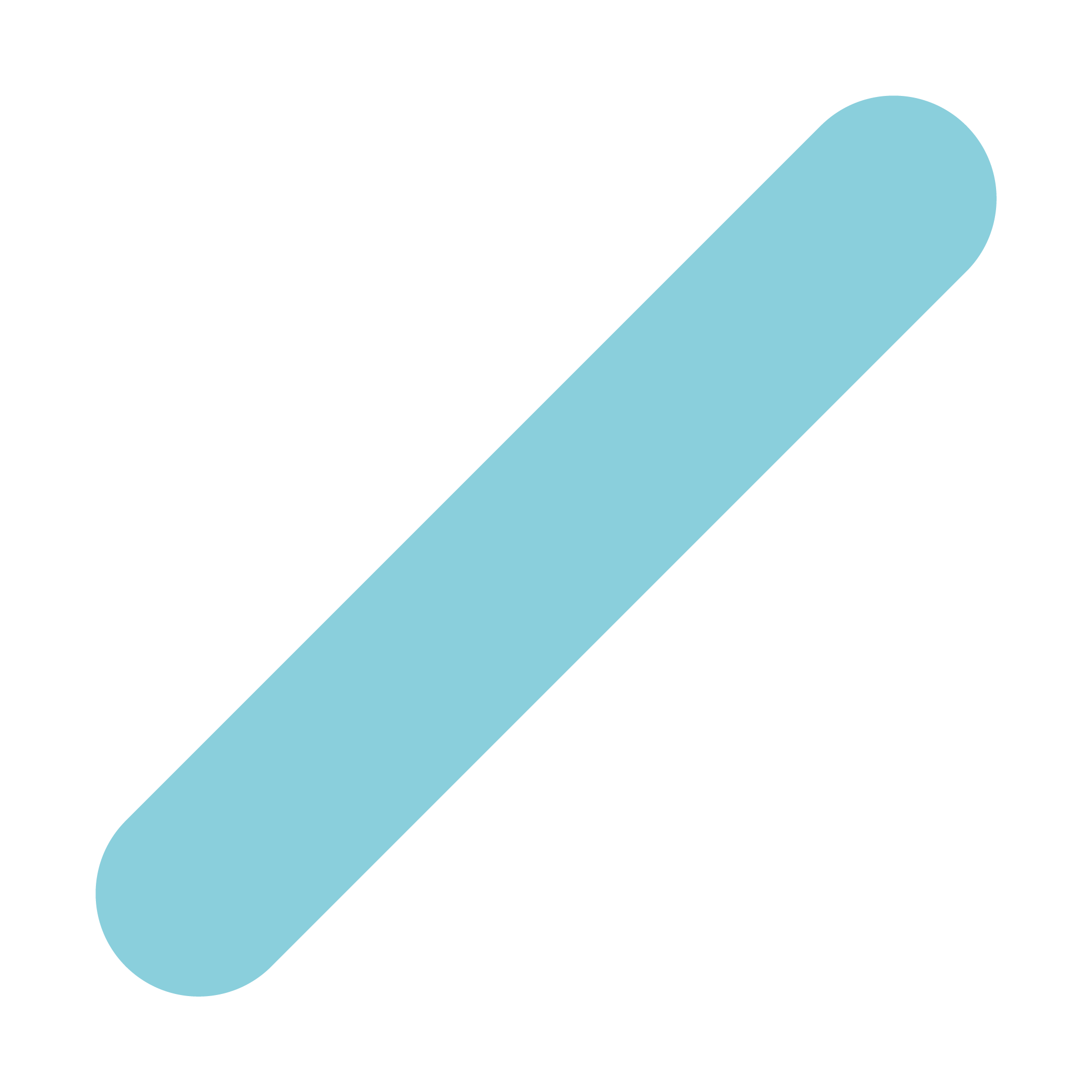 OPPORTUNITY
1 slide : 1 minute
Problem statement :
Which unmet need does your innovation answer?
Why does the problem persist?


Market : 
Identify the market size
How does the market change/grow over time?

Key objective :
Show the issue that your innovation solves.
(Clear)  Problem
(Large)  Market
+
=(Great)  Opportunity
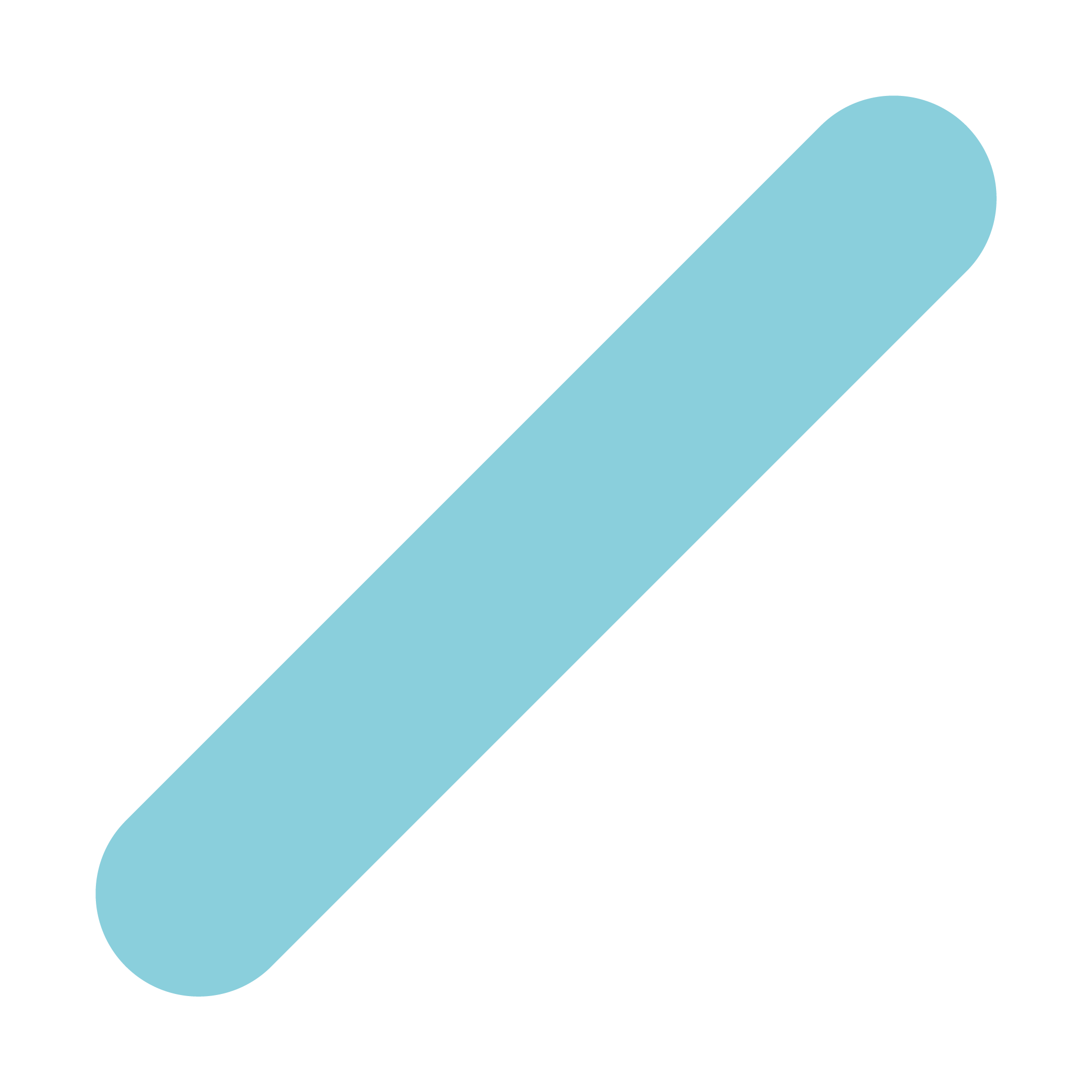 SOLUTION / COMPETITION
1 slide : 1 minute
Demonstrate your solution – What are you offering to whom? 
Explain your innovation / IP (protection and valuation strategy)
Explain how you will keep your promise (clinical studies, lab scales…)
Explain your target profile


Validate your differentiation (Unique Selling Proposition)
What is your differentiator or unique competitive advantage?
Quantify key benefits your solution provides
How and why is your solution better?


Key objective:
Help the audience understand:
how you will solve the problem
who you are competing with
why your solution is better than others
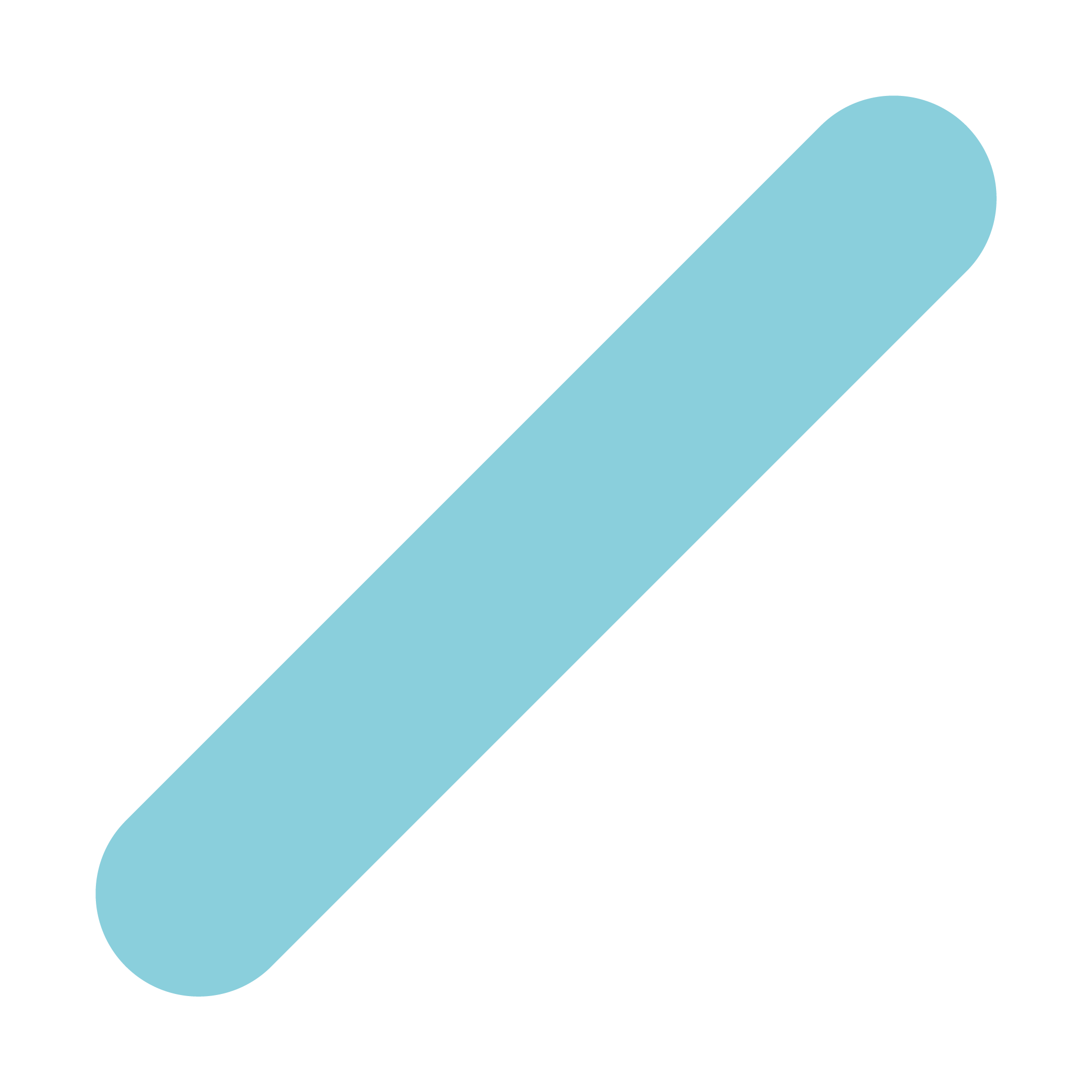 BUSINESS MODEL
1 slide : 1 minute
Explain your business model:
Include key financial metrics such as revenue projections, gross margins, and profitability
Provide a realistic timeline for achieving financial milestones
Describe how your product or service will reach your clients
What exit will you provide your investors? 


Highlight any strategic partnerships or collaborations that support your business model.
Explain how these partnerships contribute to your overall success.


Key objective:
Explain how you are going to implement your innovation and get a positive return on investment.
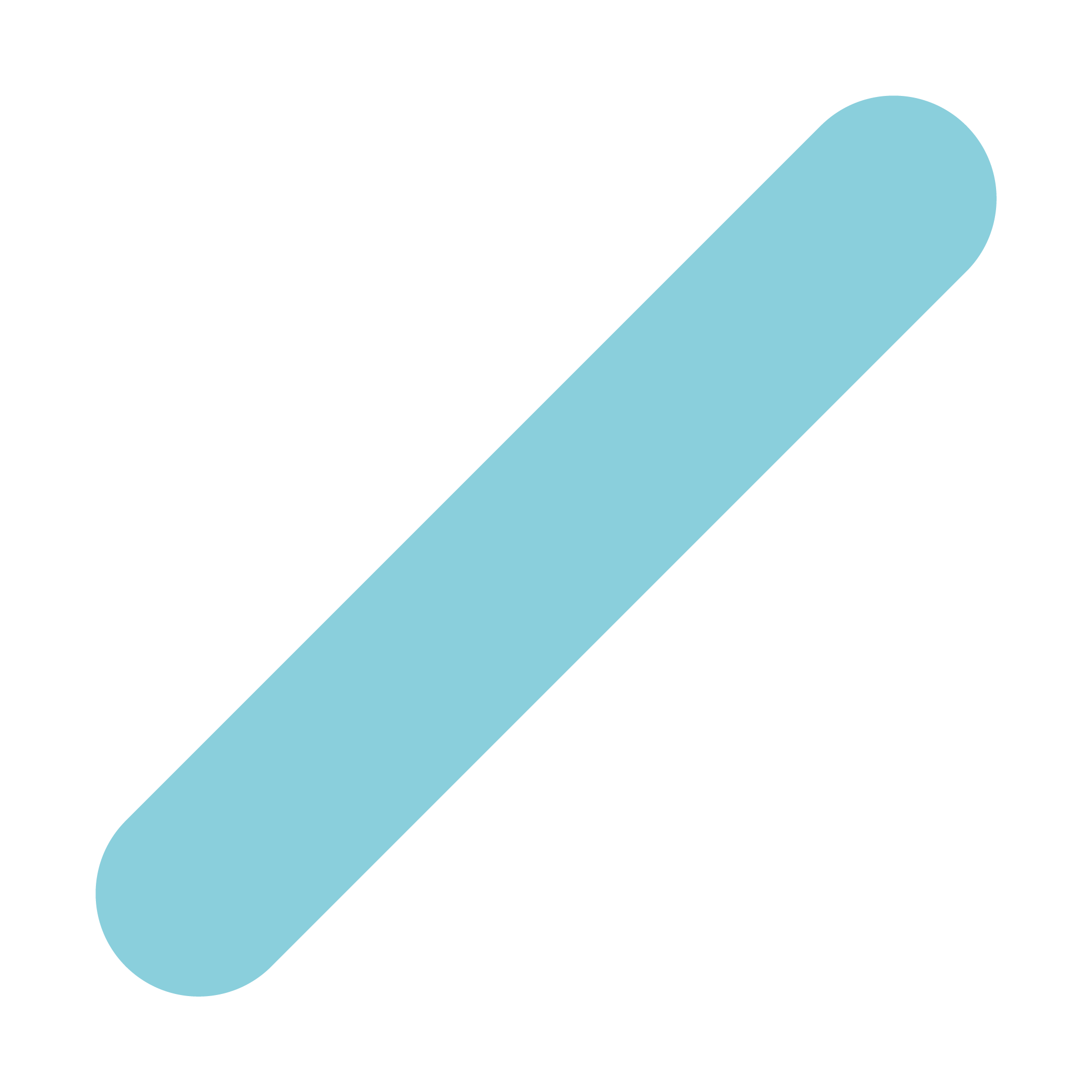 THE ASK
1 slide : 1 minute
Tell us:
Your valuation expectations
The amount you are looking to raise
The milestones you will hit with the new capital



Key objective:
Outline what you need to make your business a success.

Investors want to see that you’re hitting milestones and that you’re asking for the right amount of money: the amount should not be arbitrary, explain by using numbers.
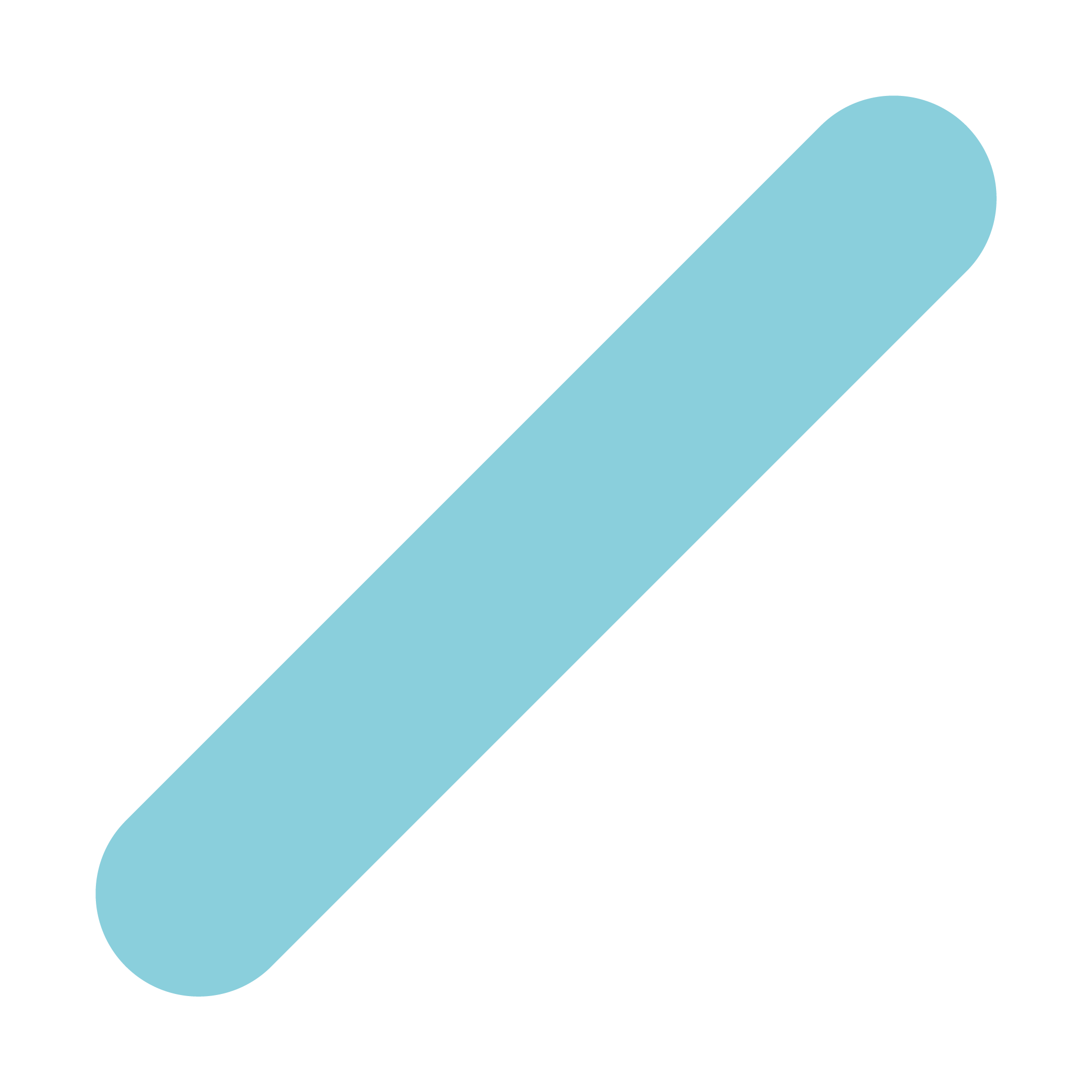 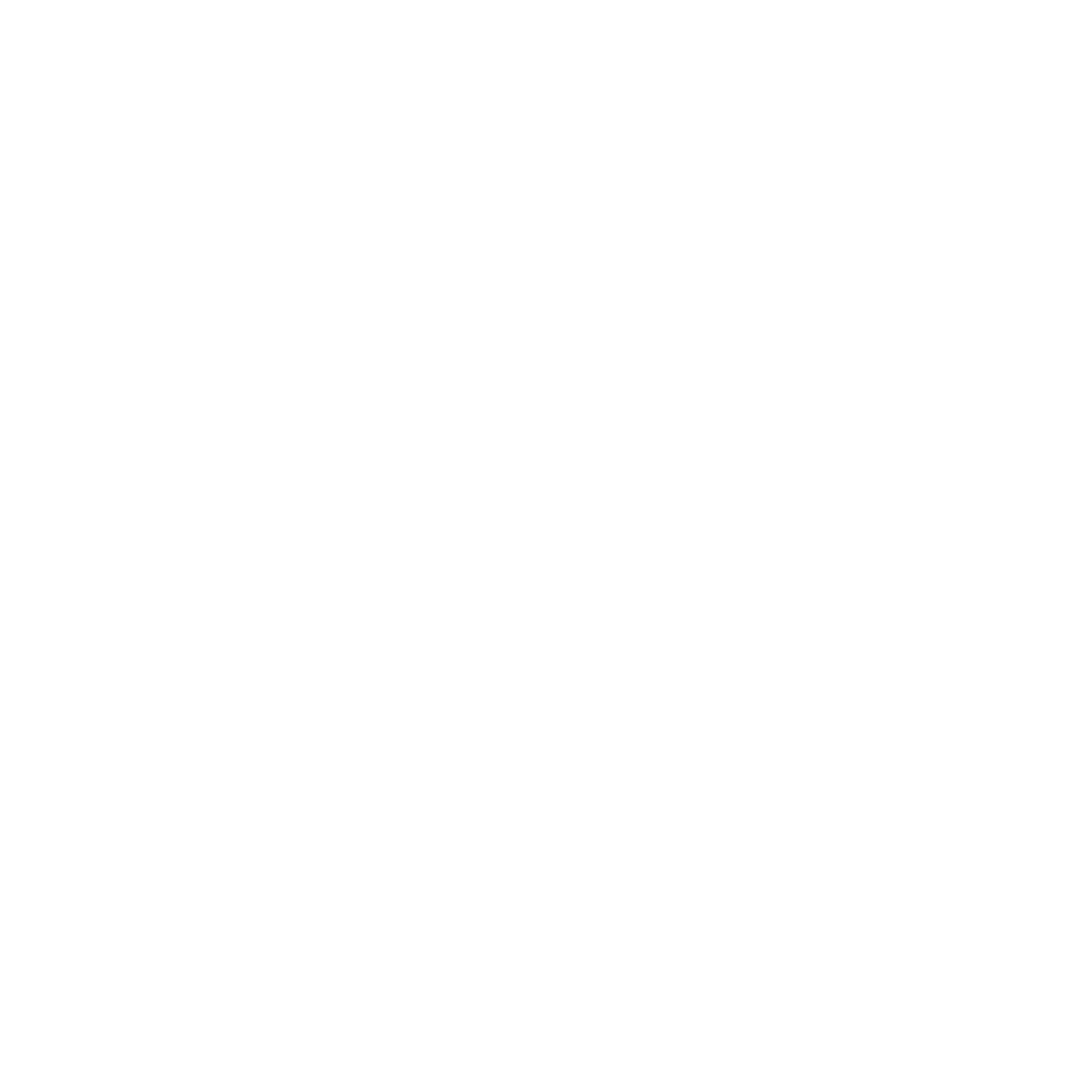 CONTACT DETAILS
First name
Family name
Organisation name
Email address
Phone number
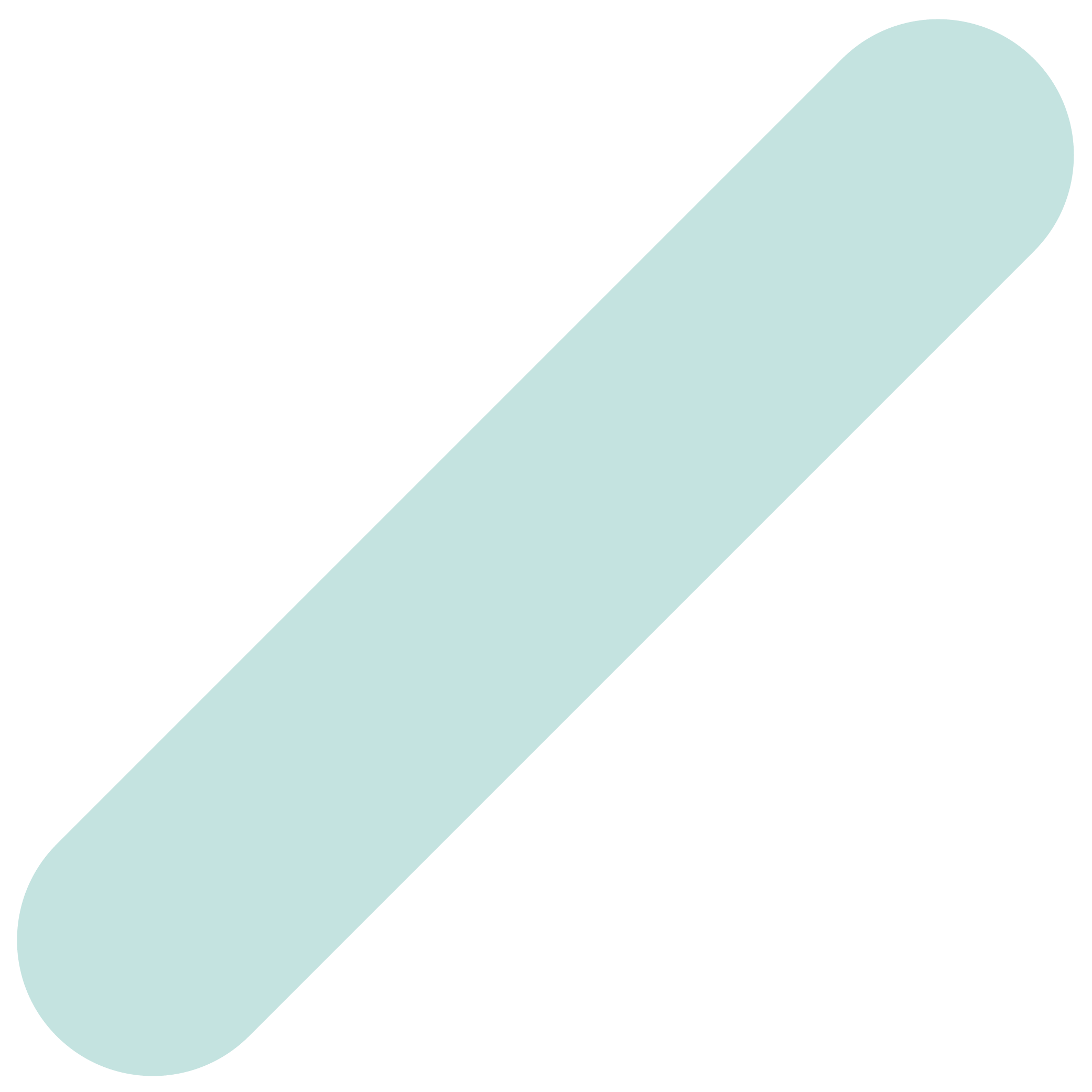